Herzlich willkommenan den
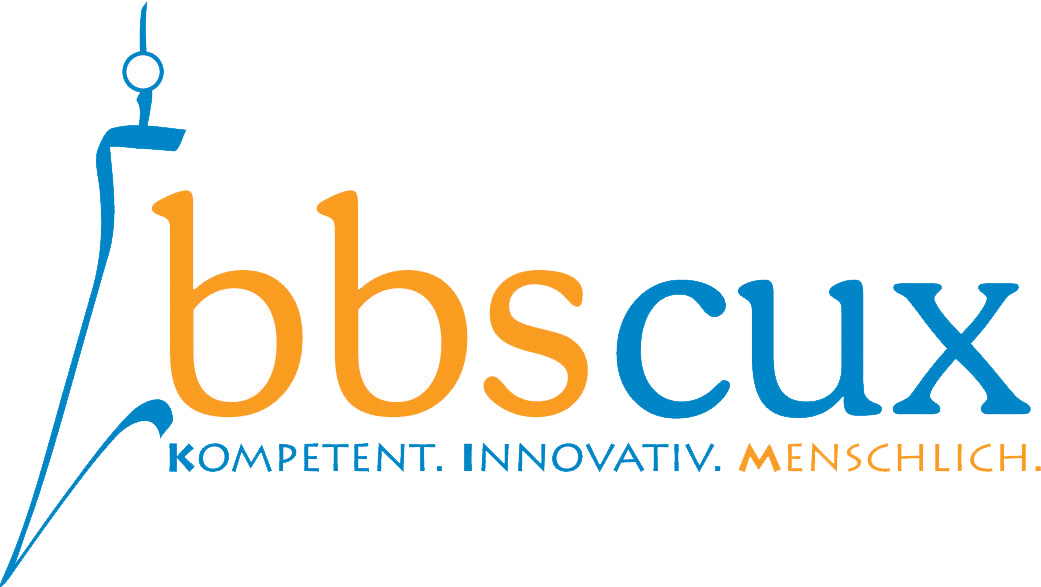 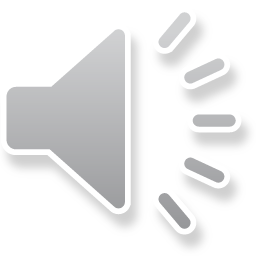 Berufliche Gymnasien
Berufliches Gymnasium Gesundheit und   Soziales
Schwerpunkt Ökotrophologie
Schwerpunkt Sozialpädagogik
Schwerpunkt Gesundheit und Pflege

Berufliches Gymnasium Technik
Schwerpunkt Mechatronik

Berufliches Gymnasium Wirtschaft
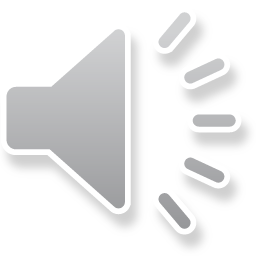 Berufliche Gymnasien
Für alle mit…
Erweitertem Sekundarabschluss I
oder
der Versetzung von Klasse 10 
in Klasse 11 eines Gymnasiums (G9)
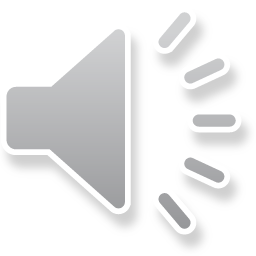 Wie lange dauert es bis zum Abitur?
Der Besuch eines Beruflichen Gymnasiums dauert im Regelfall drei Jahre, mindestens jedoch zwei und höchstens vier Schuljahre. Innerhalb der maximalen Verweildauer können die Einführungsphase oder ein Jahr der Qualifikationsphase einmal wiederholt werden. Dies bedeutet:
Wer nicht in die Qualifikationsphase versetzt worden ist, kann die Einführungsphase auf Antrag einmal wiederholen. Da der Besuch des beruflichen Gymnasiums i.d.R. höchstens vier Jahre dauern darf, kann ein Schuljahr der Qualifikationsphase nur dann wiederholt werden, wenn zuvor nicht bereits die Einführungsphase wiederholt wurde.
Die Wiederholung eines Schuljahres ist nicht möglich, wenn die Einführungsphase bereits an einem allgemein bildenden Gymnasium besucht worden ist (unabhängig von der Versetzung oder Nichtversetzung!)
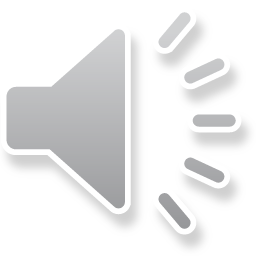 Wann ist der Übergang nicht mehr möglich?
Ein Wechsel zum Schulhalbjahr in Klasse 11 aus einem Gymnasium oder einer Gesamtschule ist nicht möglich. 
Der Wechsel aus der Qualifikationsphase eines allgemein bildenden Gymnasiums oder einer Gesamtschule ist wegen der Überschreitung der Höchstverweildauer ebenfalls nicht möglich. 
Im laufenden Schuljahr der Klasse 11 ist ein Wechsel des Profilfaches nicht möglich (bis zum Beginn der Herbstferien nur in begründeten Einzelfällen!).
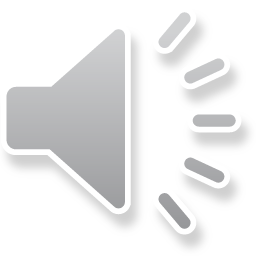 Warum ein Berufliches Gymnasium?
Alternative zu allgemeinbildenden Gymnasien und Gesamtschulen
gemeinsamer Start bzw. Neubeginn in Klasse 11
Allgemeine Hochschulreife nach drei Jahren (Abitur)
Profilbildung und Profilfächer zum Erwerb beruflicher Schlüsselqualifikationen
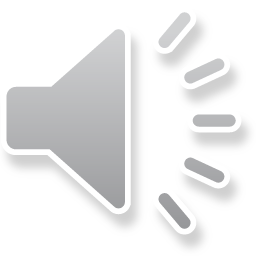 Konzentration auf Kernfächer und berufliche Schwerpunktbildung durch Ersatz von „Nebenfächern“ durch Profilfächer
Stärkung der Soft Skills wie Selbstständigkeit, Team- und Konfliktfähigkeit sowie Lösungsorientierung
selbstständiges Arbeiten in Teams und an Projekten
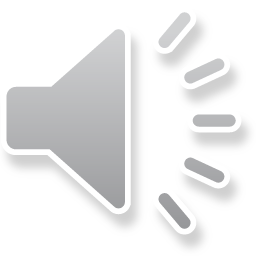 aber:
keine Garantie für „Heilung“ aller
Schulprobleme oder bessere Noten
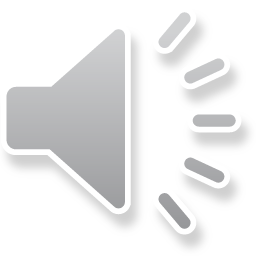 Übersicht
Profilfächer
Öko-trophologie
Gesundheit/Pflege
Sozial-pädagogik
Wirtschaft
Technik
Pädagogik/ Psychologie
Gesundheit/Pflege
BRC
Ernährung
Mechatronik
Volks- 
wirtschaft
Betriebswirtschafts- und Volkswirtschaftslehre
Praxis
Informationsverarbeitung
Kernfächer
Mathe, Englisch, Deutsch, Spanisch / Französisch
Nebenfächer
Geschichte/Politik, Religion/Werte und Normen, 
Biologie/Chemie/Physik, Sport
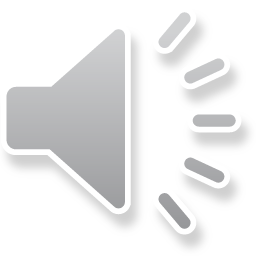 Pflicht zur 2. Fremdsprache?
      Wer bisher im Sekundarbereich I nicht mindestens in vier aufeinander folgenden Schuljahren (Klasse 6 – Klasse 10 einschließlich) am Unterricht in einer 
   2. Fremdsprache teilgenommen hat. (unabhängig von der Note!)
Eine freiwillige Teilnahme ist möglich!
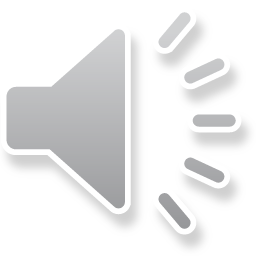 Versetzungsregelungen
Nur für die Einführungsphase (Klasse 11)
 (§ 4 der Anlage 7 zu § 33 BbS-VO):
	 alle Lernbereiche mindestens „05-Punkte“,
	 nicht mehr als zwei Fächer mit weniger als 
	     „05-Punkten“,
	 mindestens „05-Punkte“ im Profilfach,
	 keine Note mit weniger als „01-Punkt“,
	 höchstens einmal  weniger als „05-Punkte“ in 	   	     Mathematik, Deutsch, Englisch (Prüfungsfächer)
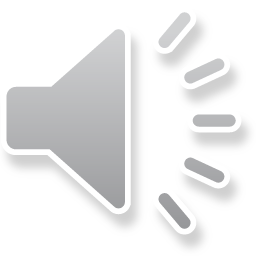 Nachteilsausgleich
Voraussetzung:
Die Maßnahmen der Differenzierung und individuellen Förderung sollen in allgemeinbildenden Schulen bis zum Ende der Jahrgangsstufe 10 abgeschlossen sein. In berufsbildenden Schulen kann die Förderung im Rahmen der Berufsvorbereitung fortgesetzt werden, wenn die besonderen Schwierigkeiten ….. vorher nicht behoben werden konnten.
…
Im Sekundarbereich II kann nach Auffassung des Kultusministeriums ein Nachteilsausgleich bei … gewährt werden. Das setzt jedoch voraus, dass zuvor im Sekundarbereich I eine langjährige schulische Förderung stattgefunden hat. Die Notwendigkeit eines weiteren Nachteilsausgleiches muss nachgewiesen werden.
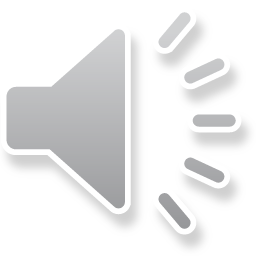 Nachteilsausgleich
aufgrund 
  körperlicher Beeinträchtigungen
  seelischer Beeinträchtigungen
  einer Lese-Rechtschreibschwäche
  einer Dyskalkolie etc.

Förderung, wenn vorher diagnostiziert und schulisch im Sek. I-Bereich gefördert!!!
(keine Aussetzung des Fehlerquotienten für Rechtschreibung im Abitur möglich!)
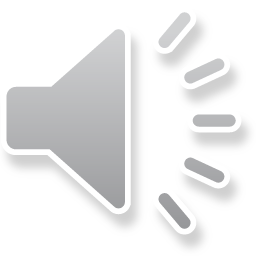 Fragen aus den Beratungen
Wenn man am Beruflichen Gymnasium Abitur macht, kann 
man dann nur Betriebs- oder Volkswirtschaftslehre oder 
Pädagogik bzw. Psychologie studieren?

      Nein, man kann dann auch Medizin, Jura, Theologie oder 
	  Biologie studieren. 
	  Unsere Abiturientinnen und Abiturienten erwerben die 
      Allgemeine Hochschulreife
	  und können damit alle Studienfächer an allen Hochschulen
      und Universitäten studieren.
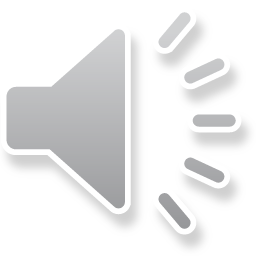 Die Universitäten bevorzugen Schülerinnen und 
Schüler, die das Abitur an einem allgemein bildenden
 Gymnasium erworben haben, stimmt das?

Das trifft nicht zu. Nur die Abitur-Durchschnittsnote, die auf 
dem Abiturzeugnis steht, zählt (zum Beispiel bei Numerus-
clausus-Fächern).
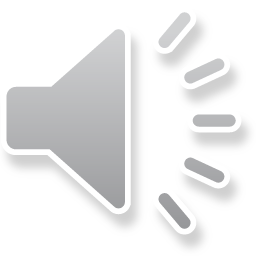 Werden Leistungen aus dem Beruflichen Gymnasium in 
einem Studium oder einer Berufsausbildung angerechnet?

Zahlreiche Hochschulen haben erkannt, dass die Inhalte der Profilfächer denen 
im Grundstudium eines Studiums gleicher Fachrichtung sehr ähnlich sind und 
erkennen gute Leistungen an. 

In der Hochschule Emden/Leer können Sie z. B. einen Antrag stellen und sich 
viele Inhalte, die im Beruflichen Gymnasium Unterrichtet wurden, in Credit 
Points umrechnen lassen. 

Wer sich nach dem Beruflichen Gymnasium für eine Berufsausbildung 
entscheidet, bekommt häufig ein Jahr auf die Ausbildungszeit angerechnet. 

Wer nach dem Besuch des Beruflichen Gymnasiums Sozialpädagogik die 
Ausbildung zur Erzieherin / zum Erzieher machen möchte, kann diese, bei 
Vorliegen bestimmter Voraussetzungen, um zwei Jahre verkürzen.
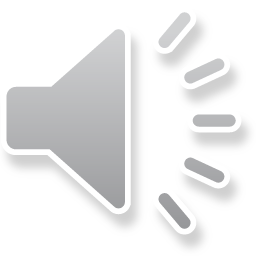 Wichtige Zusatzinformation
Anmeldeschluss: 	12. Februar 
Nutzung Online-Anmeldung
Nur Berücksichtigung von vollständigen Unterlagen
Ablauf: 1. Online-Anmeldung (hier unbedingt Frist einhalten!)
              2. Abgabe der vollständigen schriftlichen 
                  Unterlagen in der Schulverwaltung

Schulschließungen durch Corona und eventuell verzögerte Zeugnisausgaben werden beim Eingang der Unterlagen berücksichtigt!!!
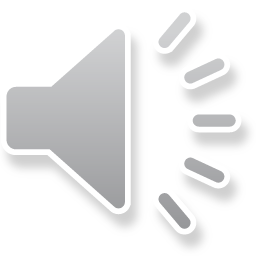 Wird in Einzelfällen eine kurze Beratung hinsichtlich des Profilfaches, etc. gewünscht, Terminabsprache über:		
das Schulsekretariat, Tel.: 04721/7972-0 
		oder 
direkt über die Abteilungsleiterin, Frau Bödecker      m.boedecker@bbs-cux.de
     Tel. 04721/7972-23
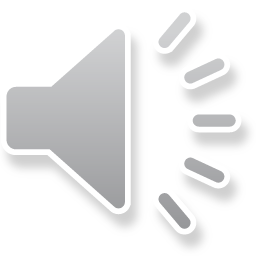 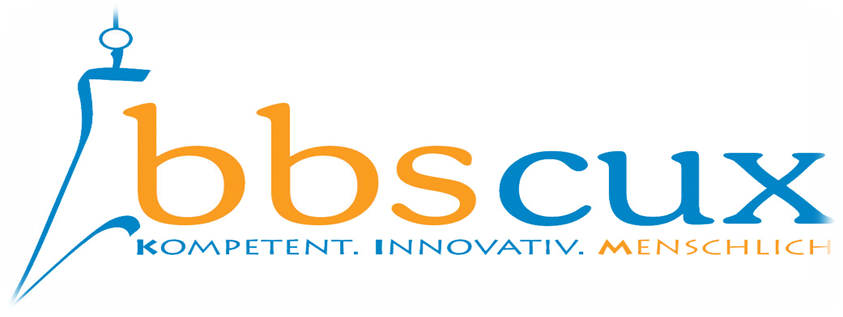 Ihr Zentrum für zukunftsorientierte berufliche Bildung im Norden


Pestalozzistraße 44
27474 Cuxhaven
Telefon (0 47 21) 79 72–0
Fax (0 47 21) 79 72–50
E-Mail: info@bbs-cux.de
http://www.bbs-cux.de
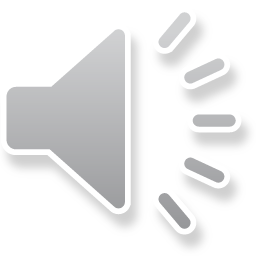